38-6
This work is licensed under a Creative Commons Attribution-ShareAlike 4.0 International License.
Please add this statement to all the videos you create.
English Bible quotes are from the World English Bible US, which is in the public domain.
[Speaker Notes: Ch
38 The Teachings of Jesus
1. Eating with unclean hands - Matt 15:1-20; Mark 7:1-23 (Left Top)
2. Deaf Man healed - Mark 7:31-37 (Center Top)
3. Healing and feeding 4000 - Matthew 15:29-39; Mark 8:1-10 (Center)
4. Pharisees ask for a sign - Matt 16:1-4; Mark 8:11-13; Matt 12:38-42; Luke 11:29-
32 (Right Top)
5. Yeast of the Pharisees - Matt 16:5-12; Mark 8:14-21 (Right Bottom)
6. You are the Christ - Matt 16:13-20; Mark 8:27-30; Luke 9:18-21 (Left Bottom)
7. Carry your Cross - Matt 16:21-28; Mark 8:31-38; Luke 9:22-27 (Left near
Bottom)]
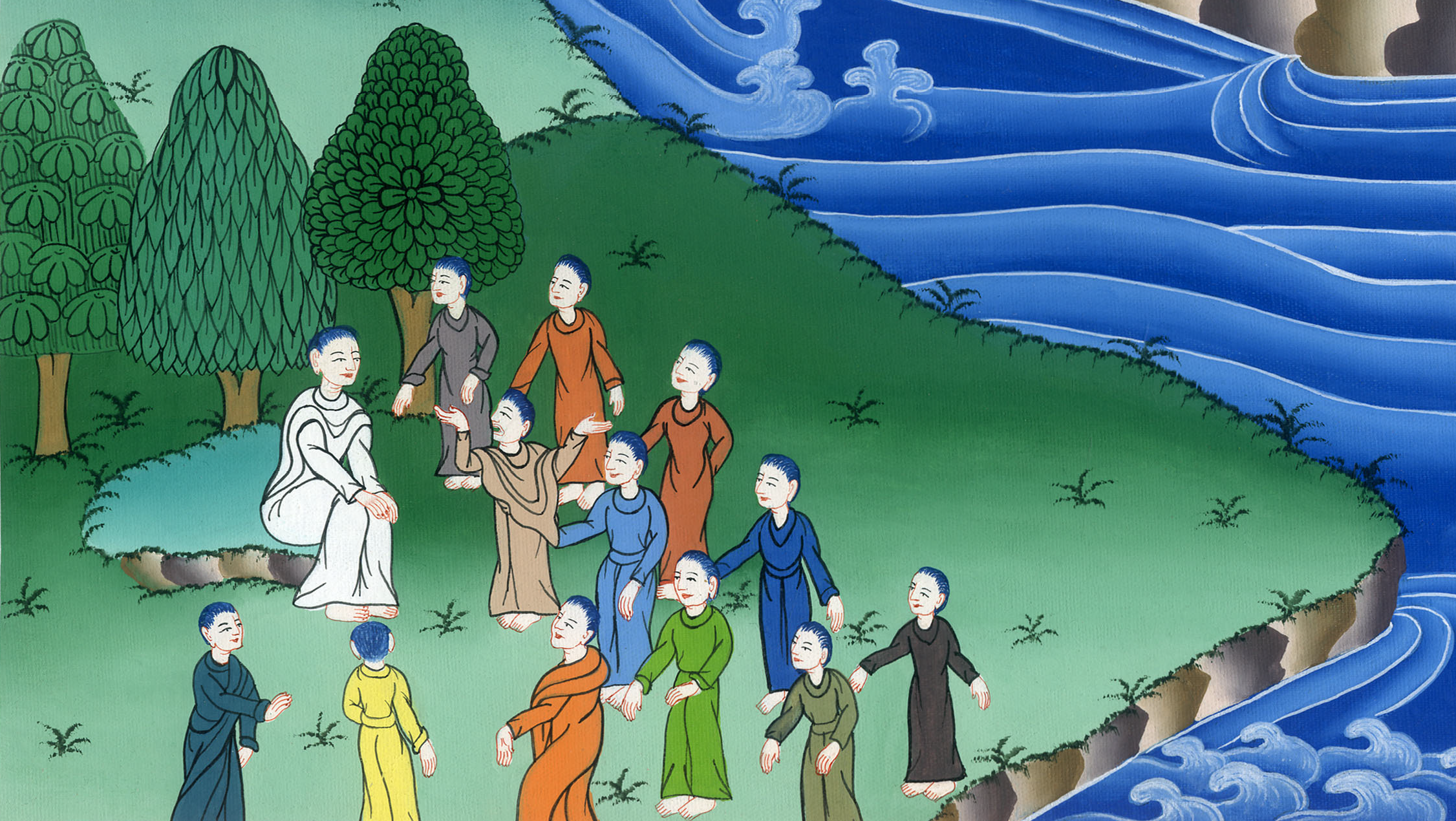 You are the Christ - Matt 16:13-20
You are the Christ - Matt 16:13-20
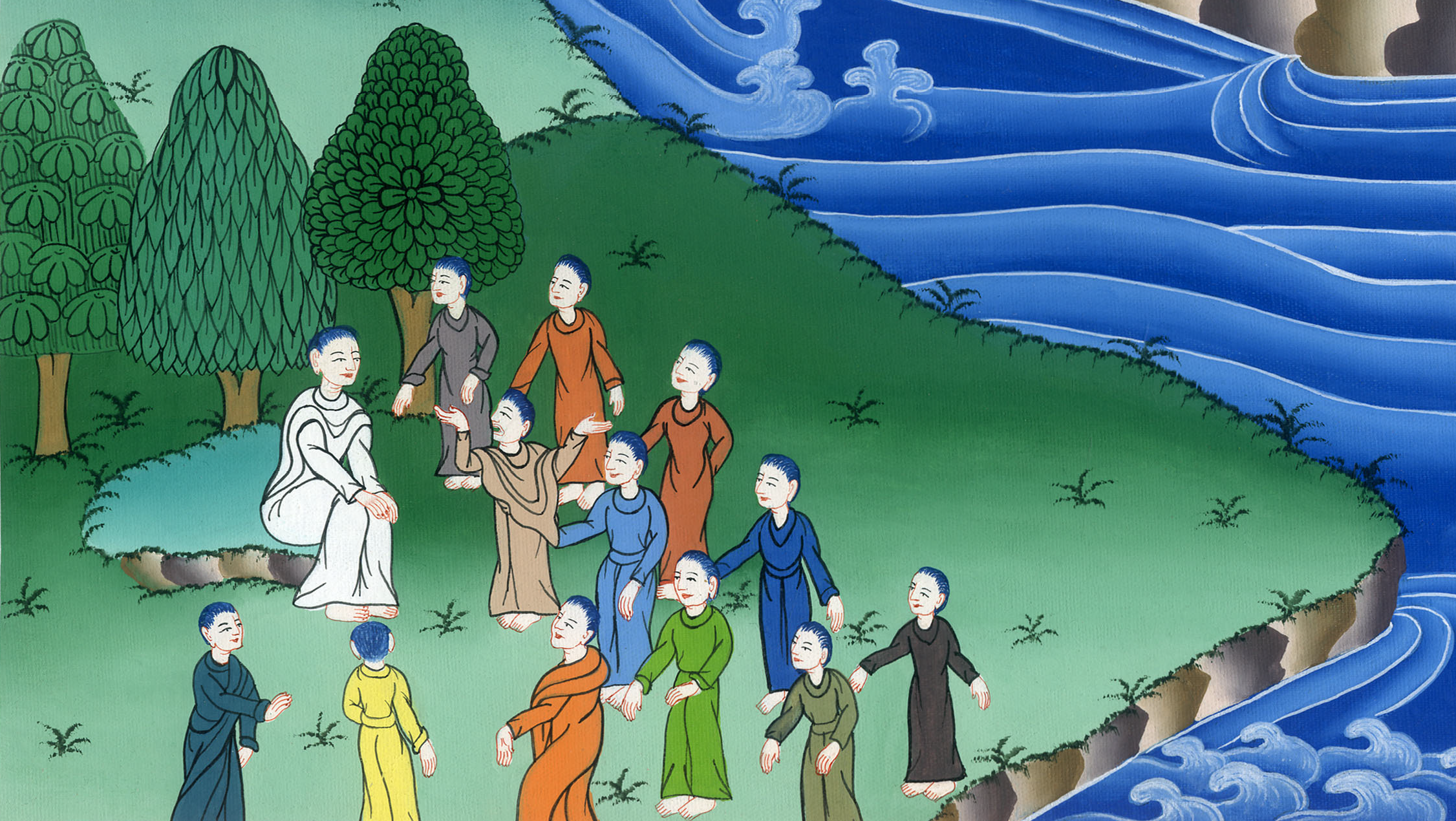 You are the Christ - Matthew 16:13-20
13Now when Jesus came into the parts of Caesarea Philippi, he asked his disciples, saying, “Who do men say that I, the Son of Man, am?”
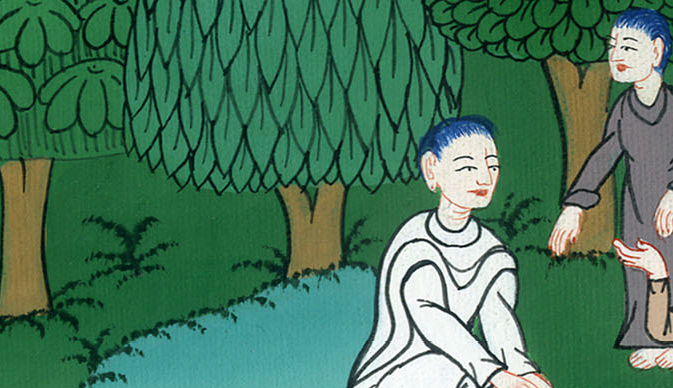 Matthew 16:13
14They said, “Some say John the Baptizer, some, Elijah, and others, Jeremiah or one of the prophets.”
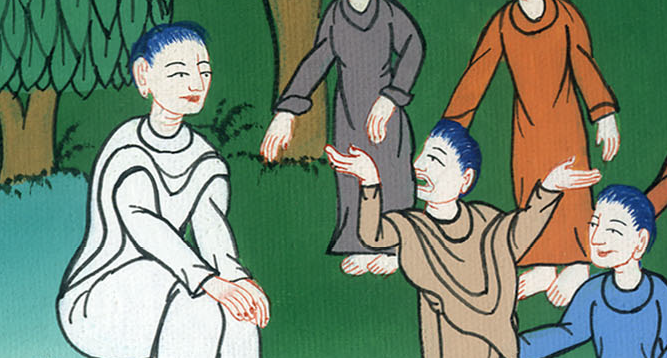 Matthew 16:14
15He said to them, “But who do you say that I am?”
16Simon Peter answered, “You are the Christ, the Son of the living God.”
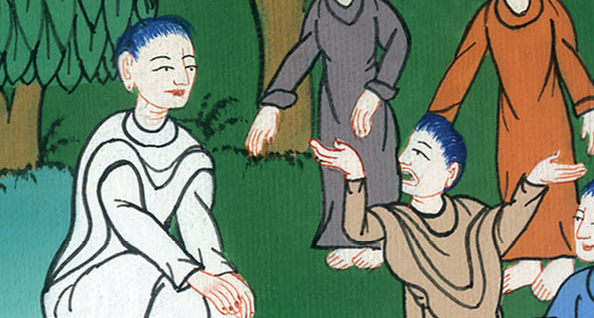 Matthew 16:15,16
17Jesus answered him, “Blessed are you, Simon Bar Jonah, for flesh and blood has not revealed this to you, but my Father who is in heaven.
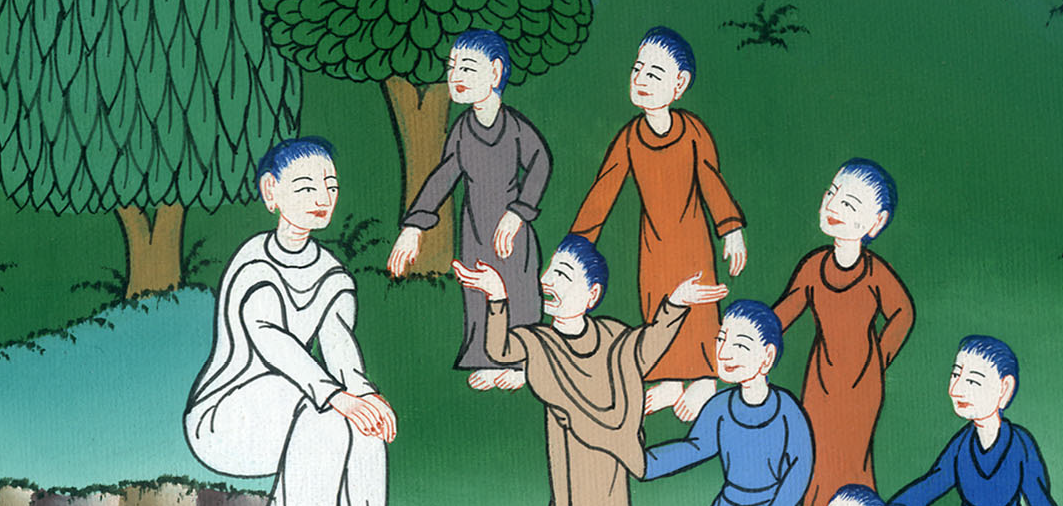 Matthew 16:17
18I also tell you that you are Peter, and on this rock I will build my assembly, and the gates of Hades will not prevail against it.
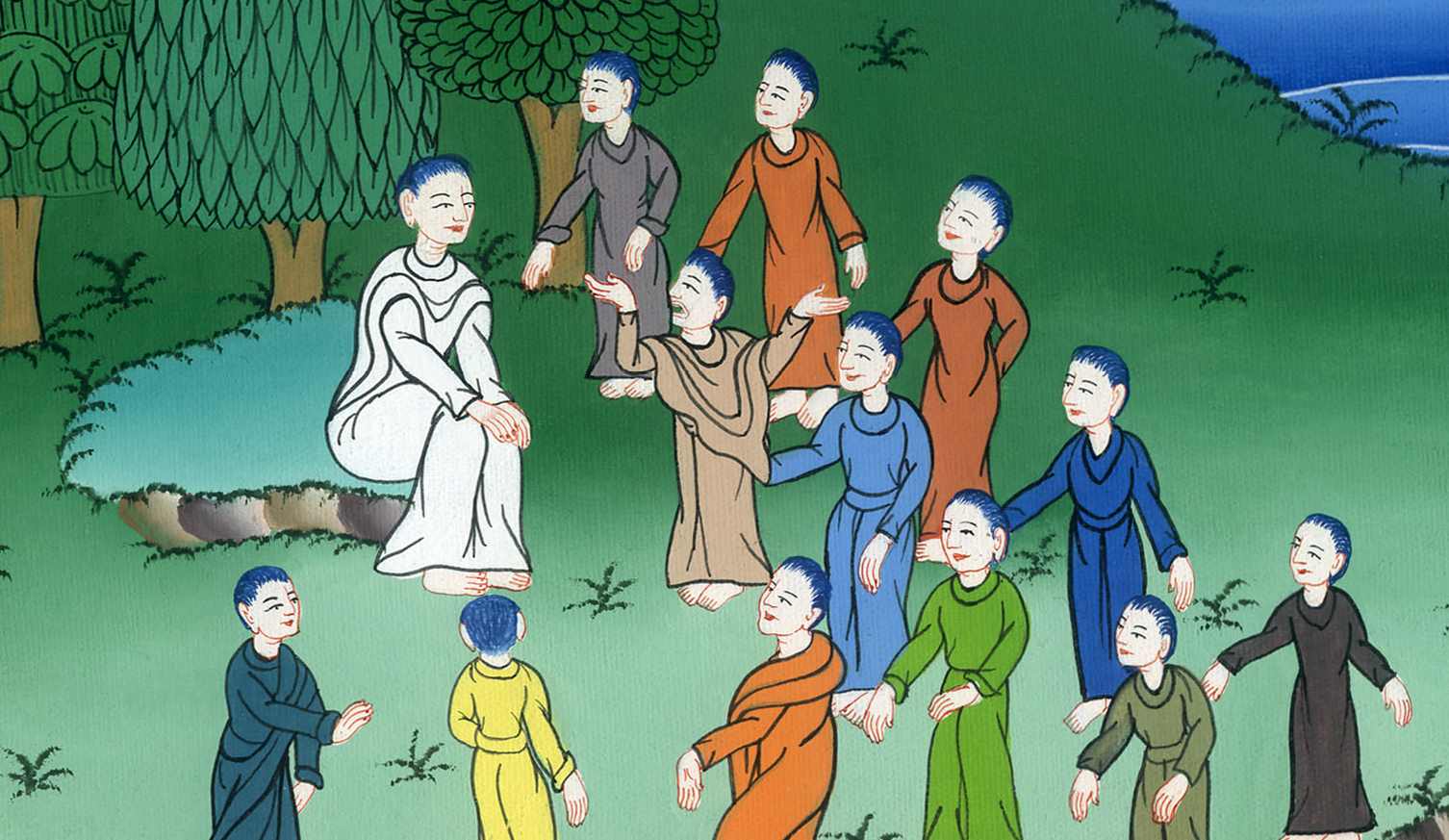 Matthew 16:18
19I will give to you the keys of the Kingdom of Heaven, and whatever you bind on earth will have been bound in heaven; and whatever you release on earth will have been released in heaven.”
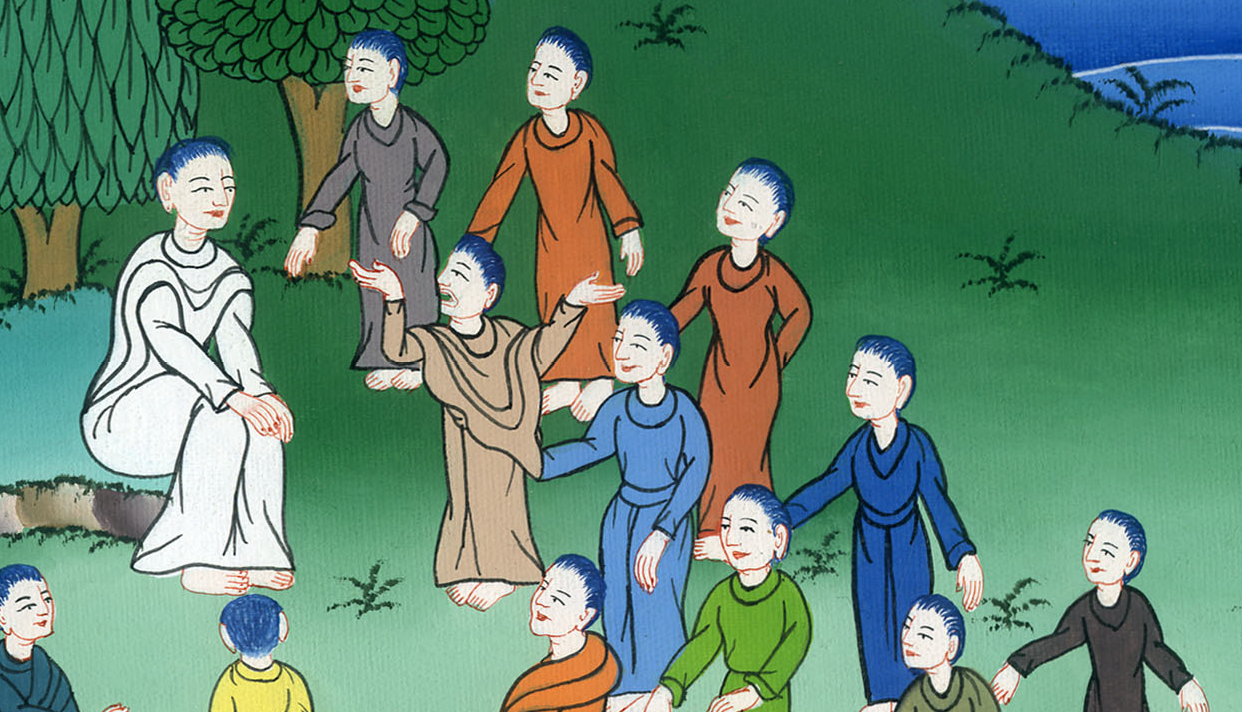 Matthew 16:19
20Then he commanded the disciples that they should tell no one that he was Jesus the Christ.
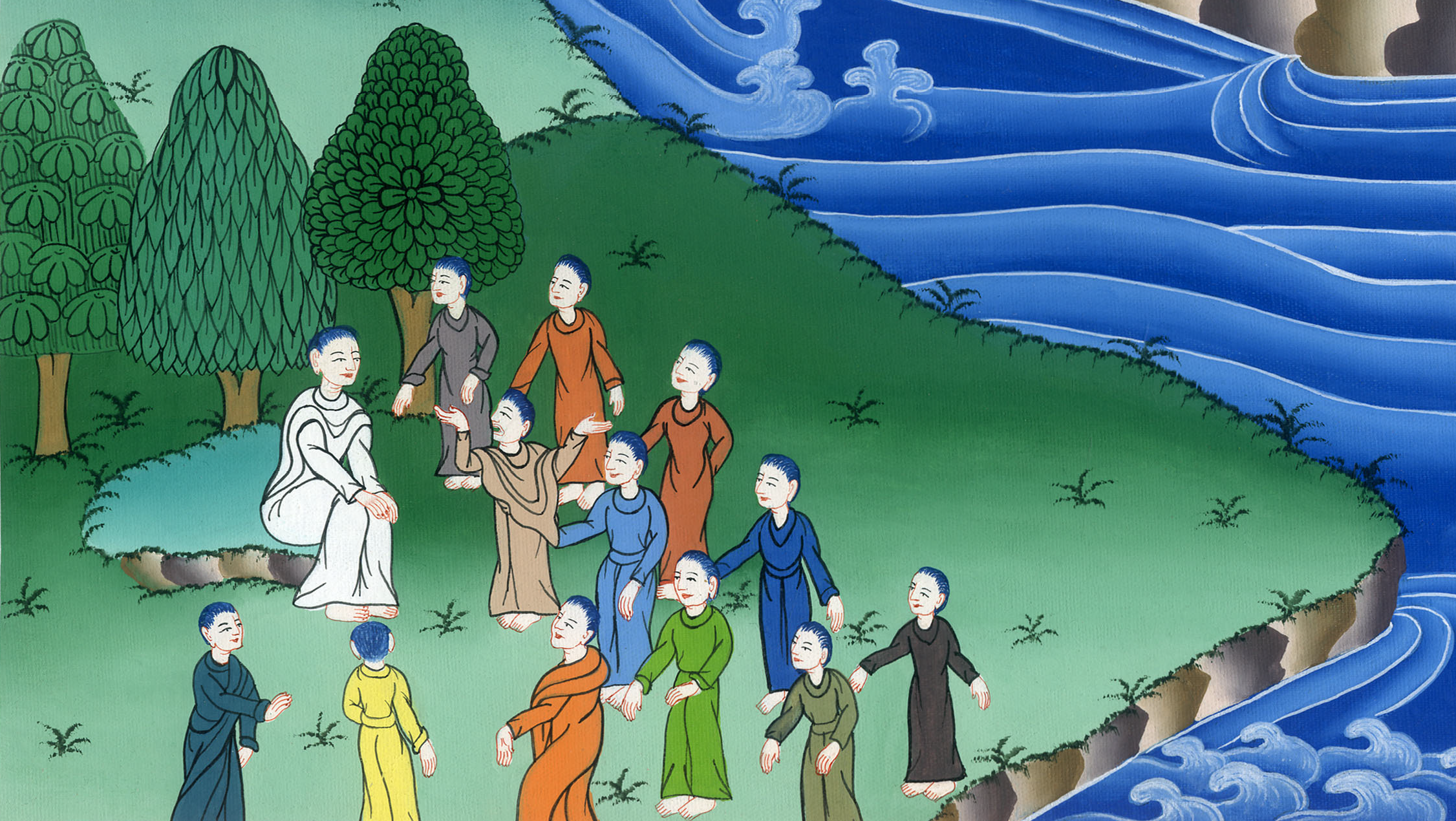 Matthew 16:20